Developing a Photon Conversion Reconstruction Algorithm for Background measurements in Mu2e
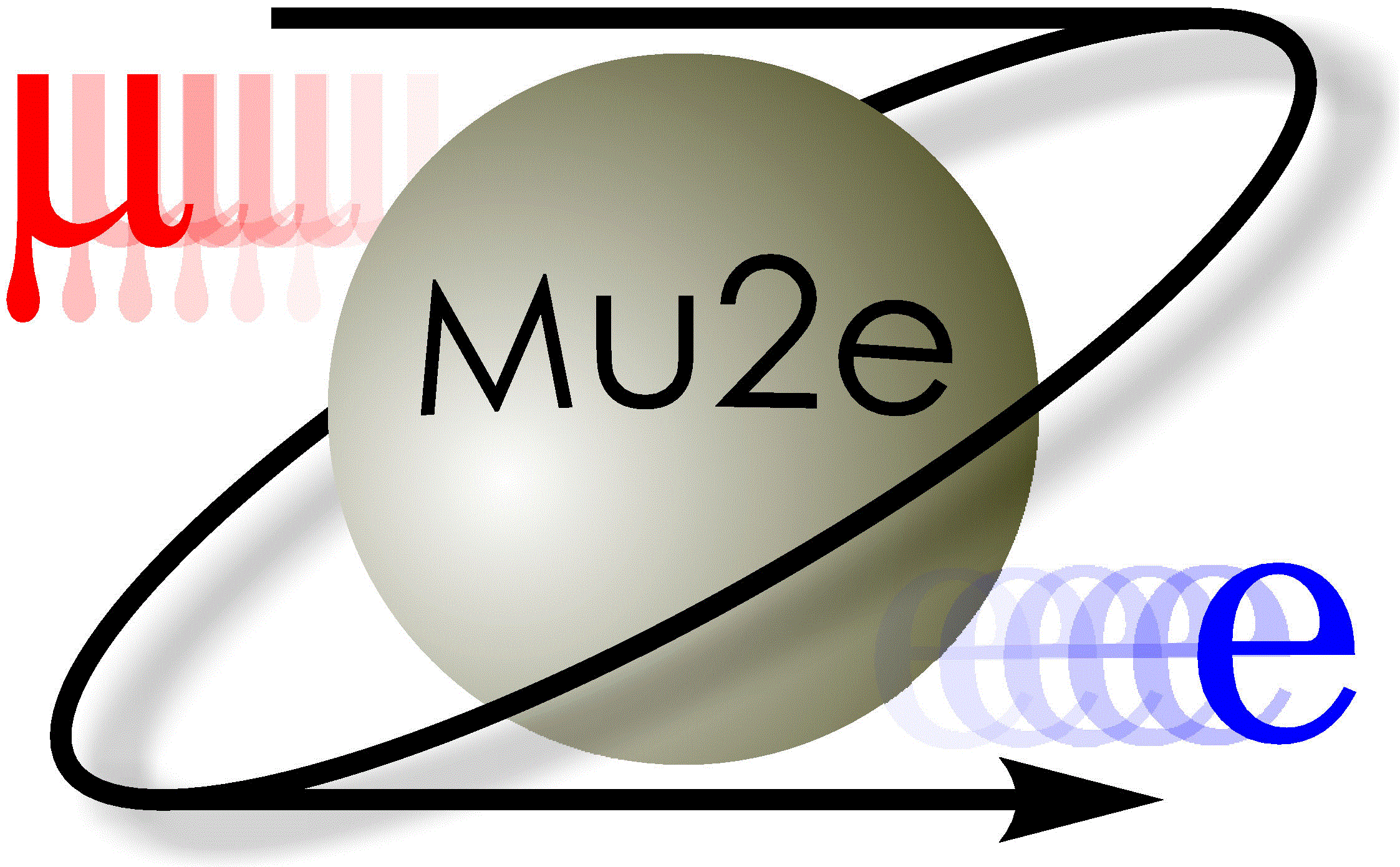 Francesco Mattia Carone	
09/27/2023
Mu2e Experiment purpose
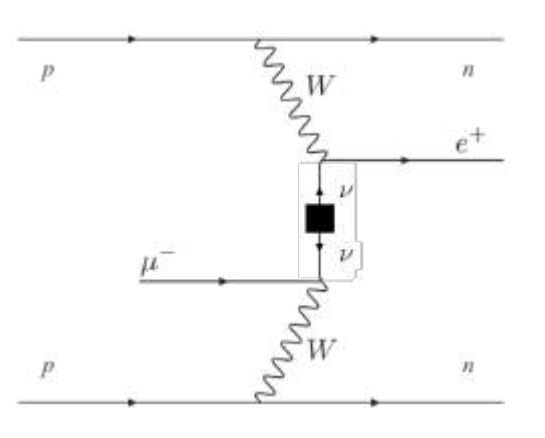 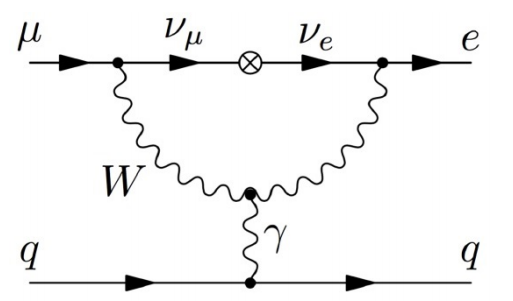 Complementary process to the double beta decay.
2
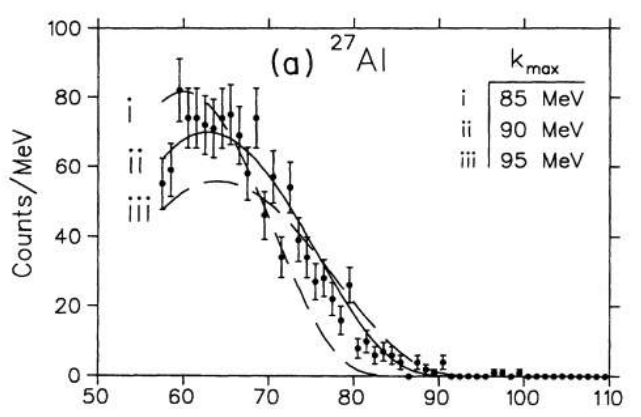 Positrons and Muons from Cosmic Rays
Antiprotons
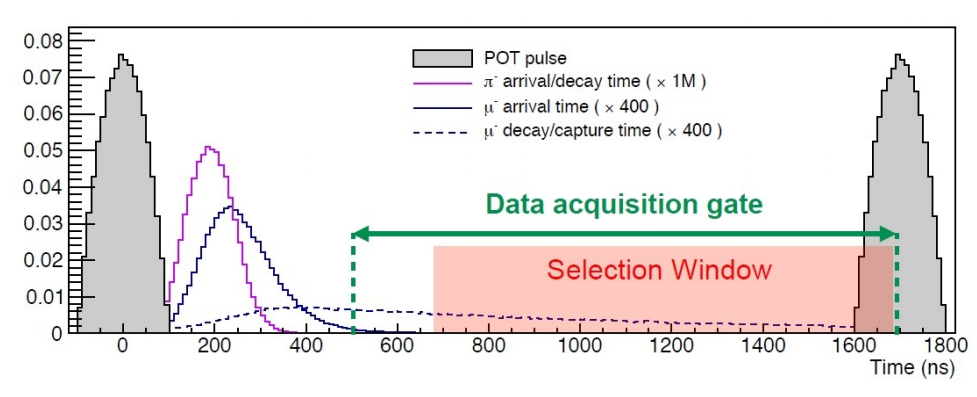 3
9/27/2023
Purpose of the Project
The goal is to develop an algorithm that is able to efficiently reconstruct double track events corresponding to conversions of primary photons into electron/positron couples.
4
9/27/2023
Software and Monte Carlo simulations
Monte Carlo simulated events are used in order to measure and optimize the efficiency of a developed track reconstruction algorithm. 

Most of the code and of the scripts that are currently used for analysis of both simulation and reconstruction are kept in the Mu2e Offline GitHub repository at the link:

https://github.com/Mu2e/Offline.
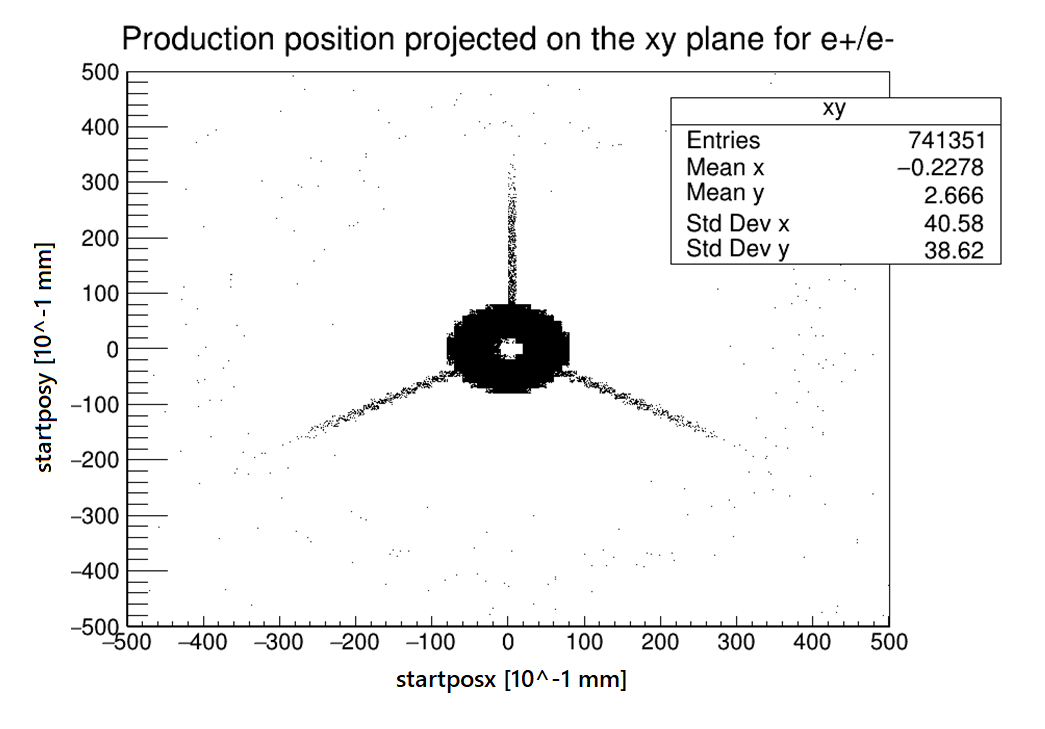 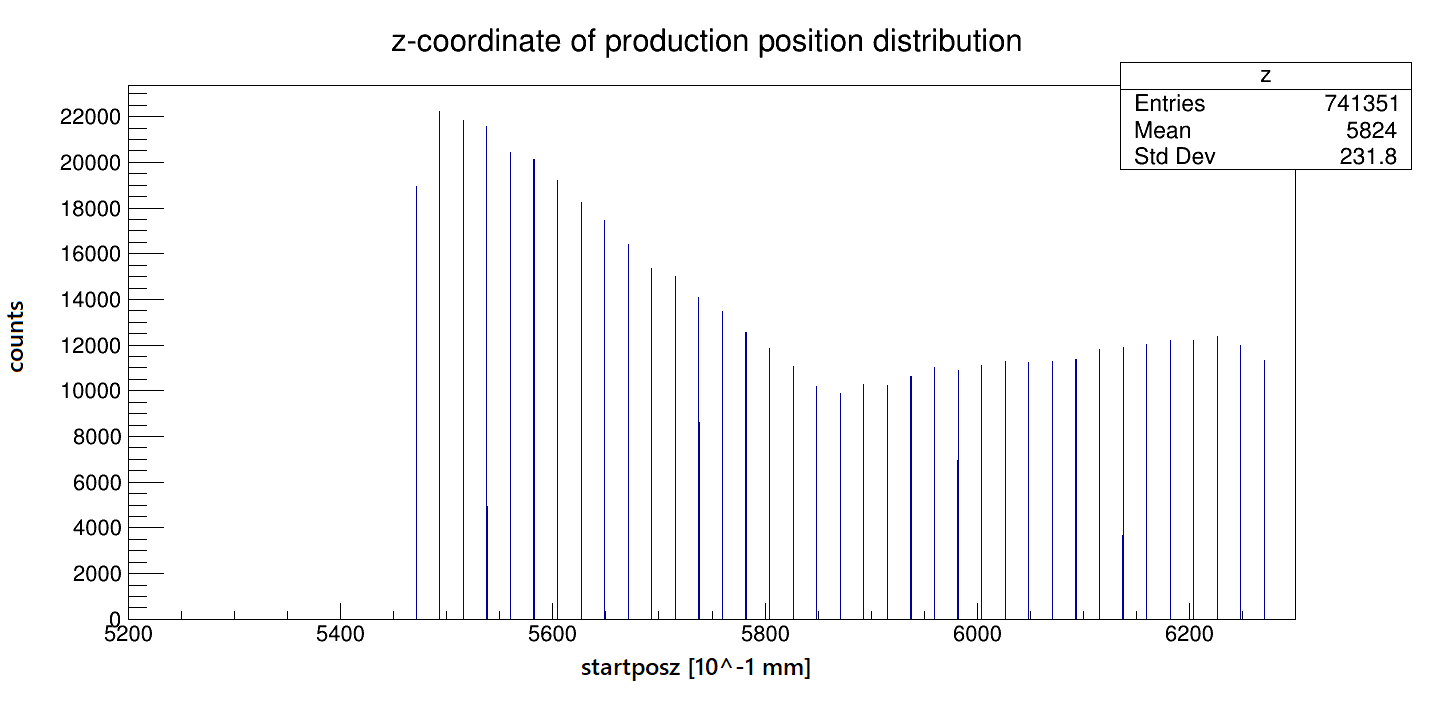 We can plot and visualize the most interesting physical properties of the photons from the sample, such as starting position (plots above).
5
9/27/2023
Track reconstruction sequences
Reconstruction algorithms that have been already developed and tested were mostly written in order to reconstruct single track events for electrons with an energy range close to CE. Instead, we need a new algorithm that can efficiently reconstruct primary photon conversion double-track events.
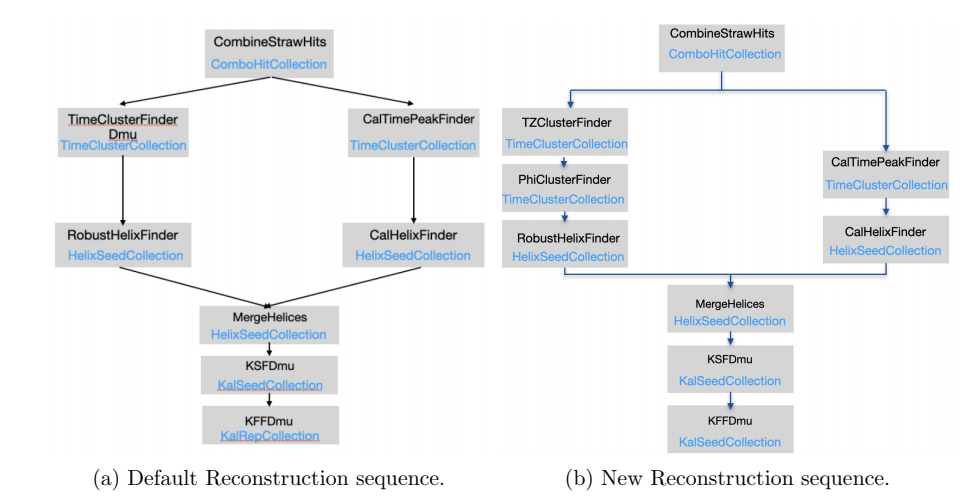 6
9/27/2023
Analysis (part 1)
The double track reconstruction sequence showed in the previous slide was re-adapted to reconstruct double track electron/positron conversion events.
The efficiency of the sequence can be evaluated through the following analysis. First construct 6 separate sets of Monte Carlo truth conversion events, distinguished on the basis of the type of their final particles. Respectively, they are requested to exhibit, as final particles:
an electron/positron pair from same primary photon 
an electron/positron pair from same photon 
an electron/positron pair 
at least an electron and a positron
a pair of any conversion particles
at least one conversion particle
Then, for each set, compute the ratio of the number of correspondencies between the set’s events and the reconstructed events (numerator) and the number of events in the set (denominator).
As for «conversion particle», we refer either to an electron or a positron that converted from a photon.
7
9/27/2023
Analysis (parte 2)
The ratio corresponding to the first set can be interpreted as the actual efficiency of the sequence.The other ratios provide information about the false positives appearing in the reconstructed events set.
8
9/27/2023
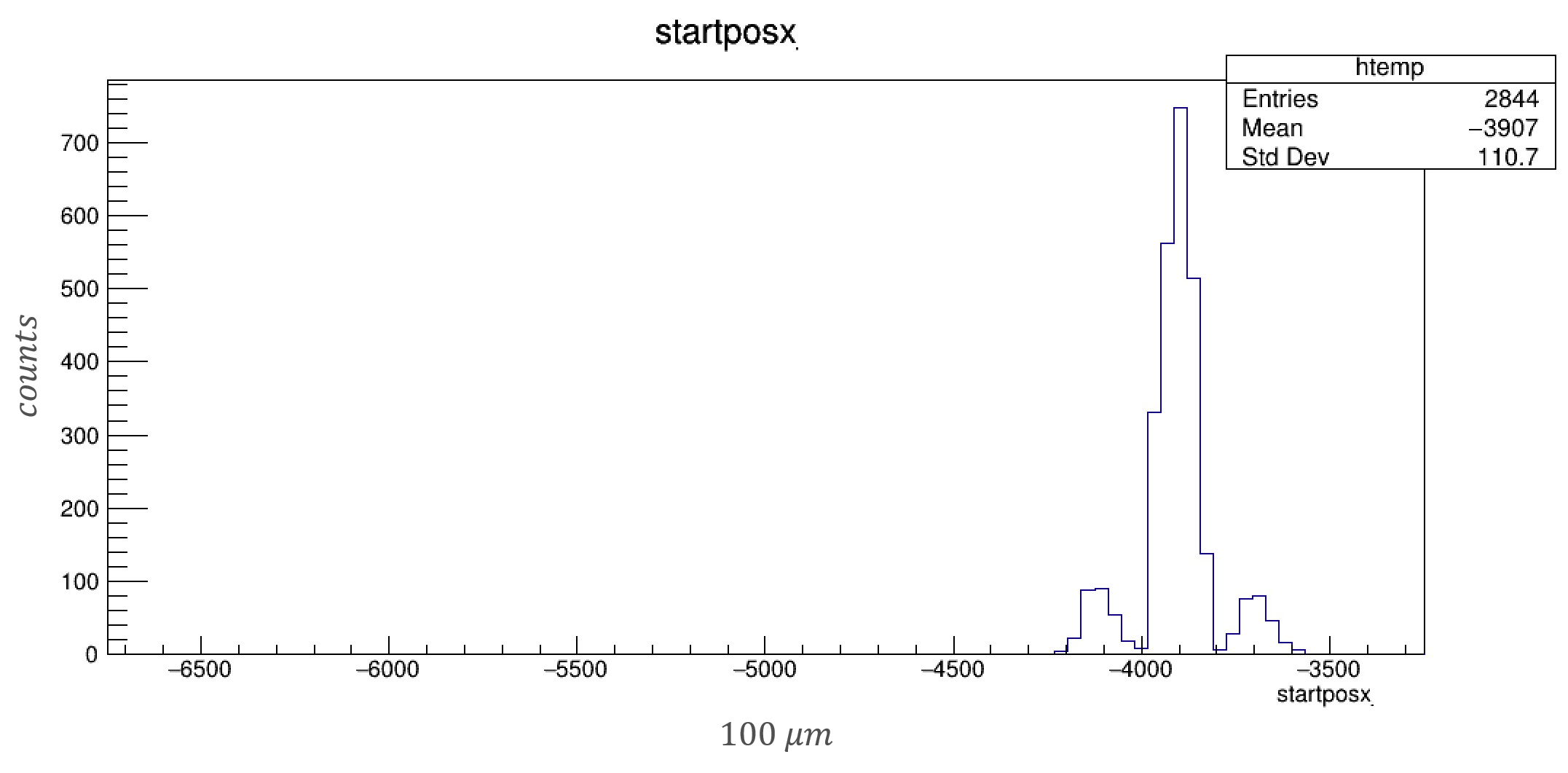 Analysis (part 3)
As for the Monte Carlo Truth conversion events corresponding to a primary photon converting into an electron/positron pair, it is interesting to observe the conversion position distribution, the electron and positron starting momentum distributions and starting momentum along photon direction distributions.
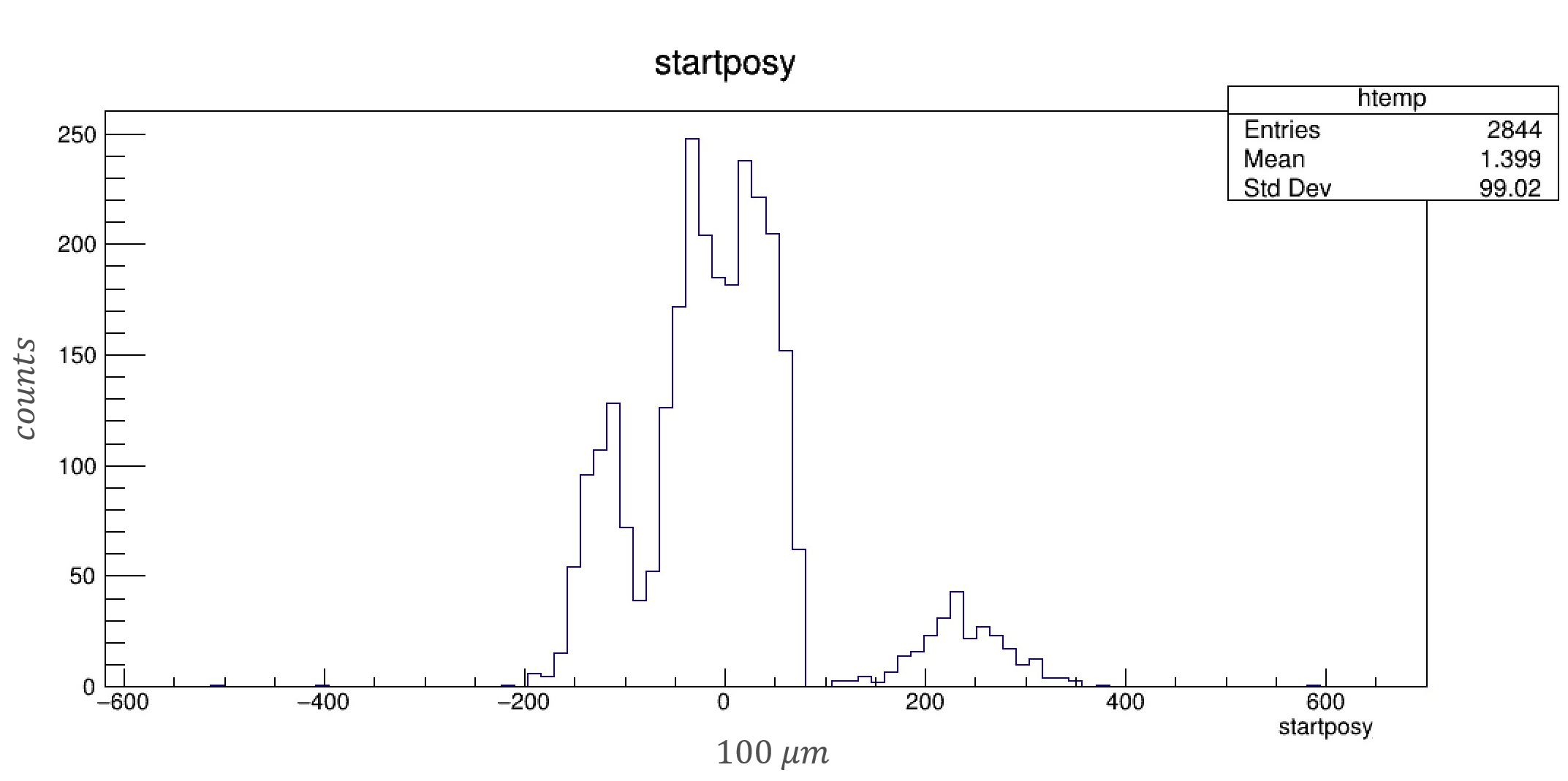 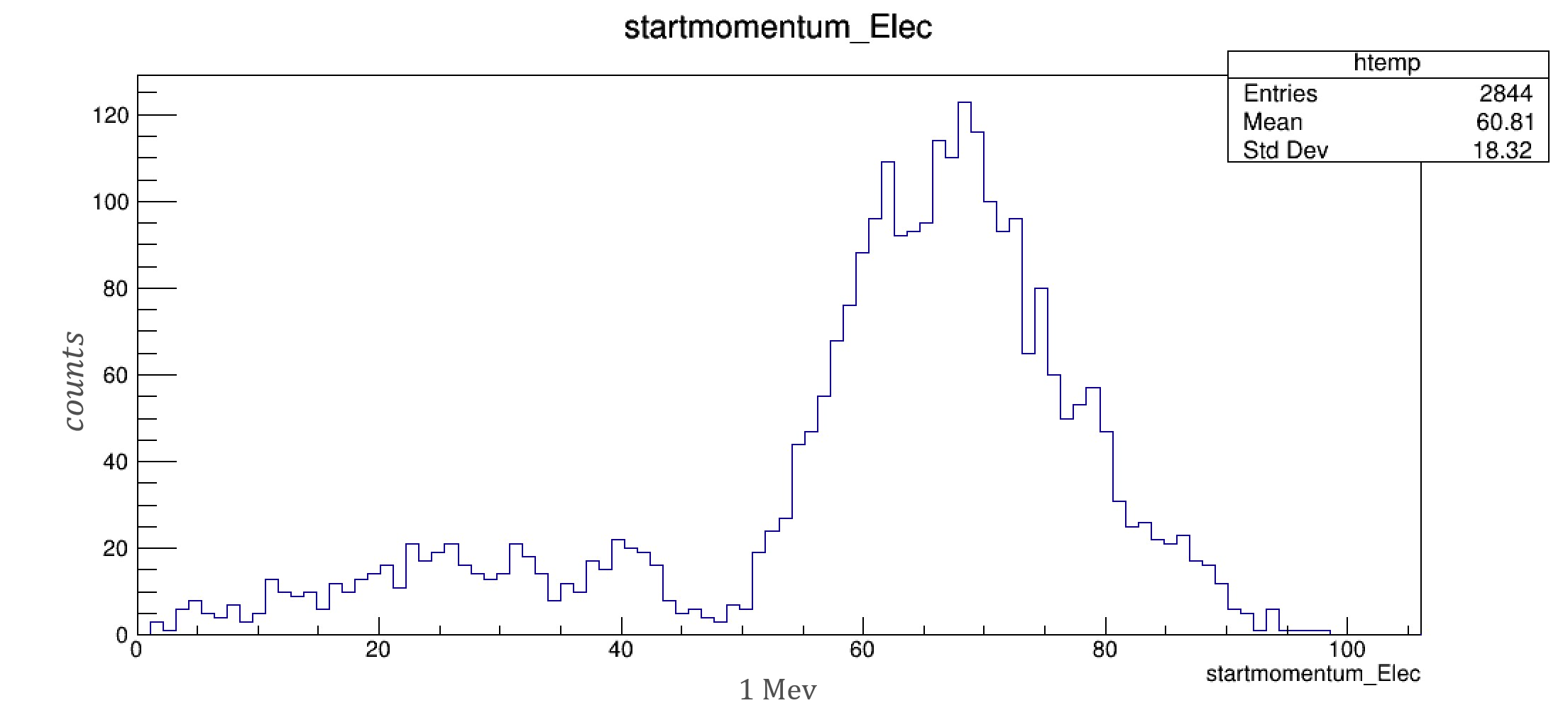 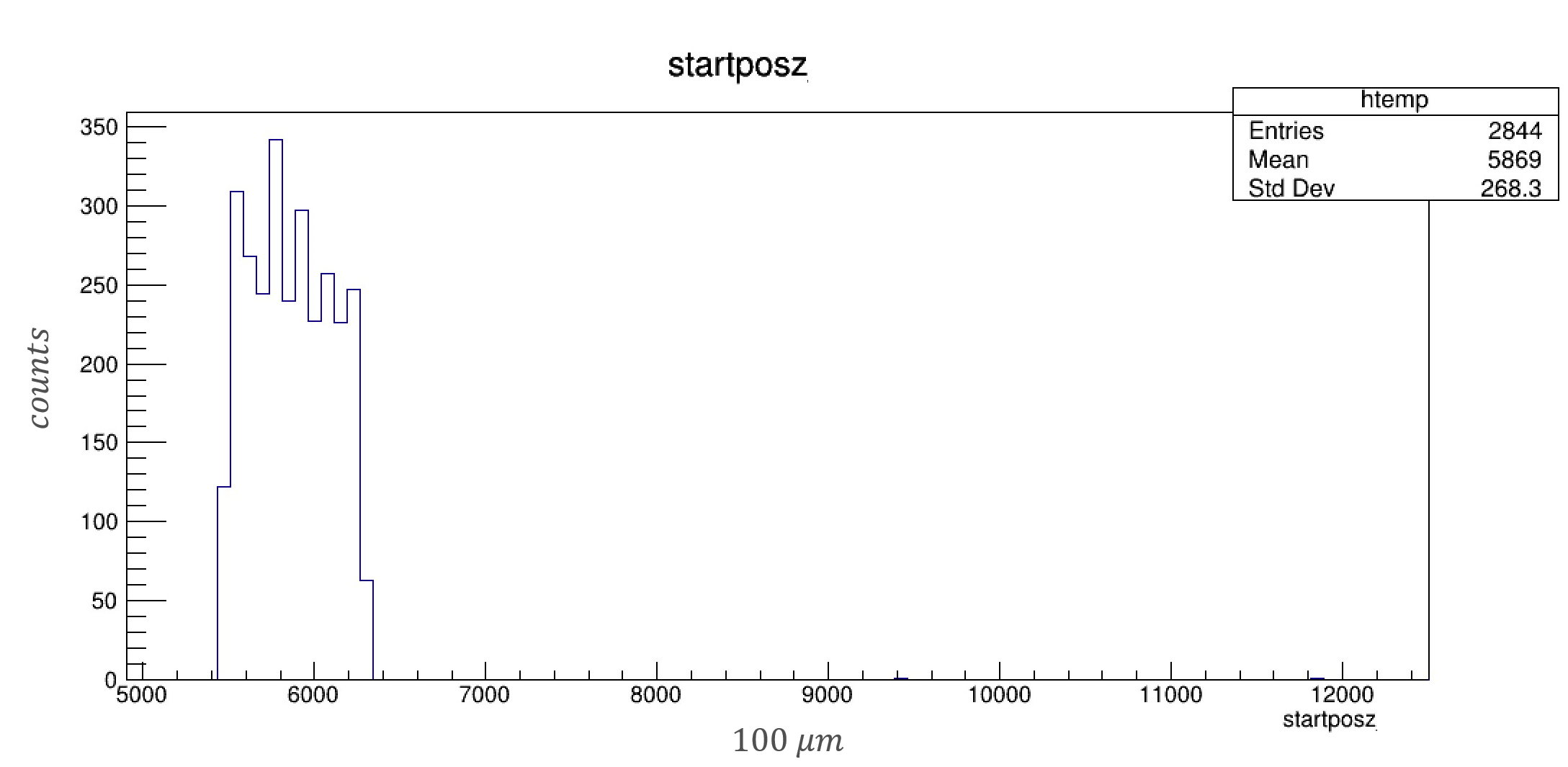 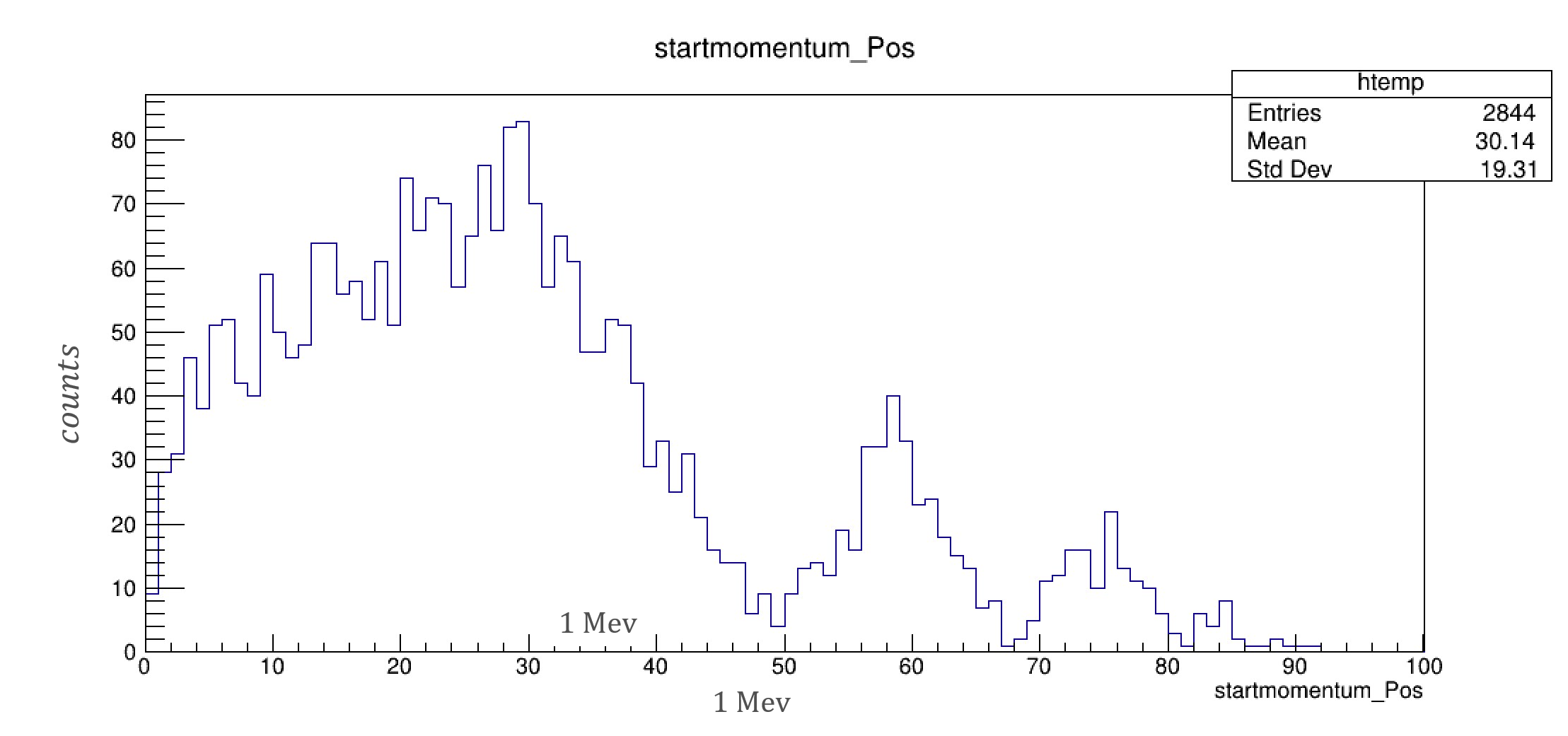 9
9/27/2023
Analysis (part 4)
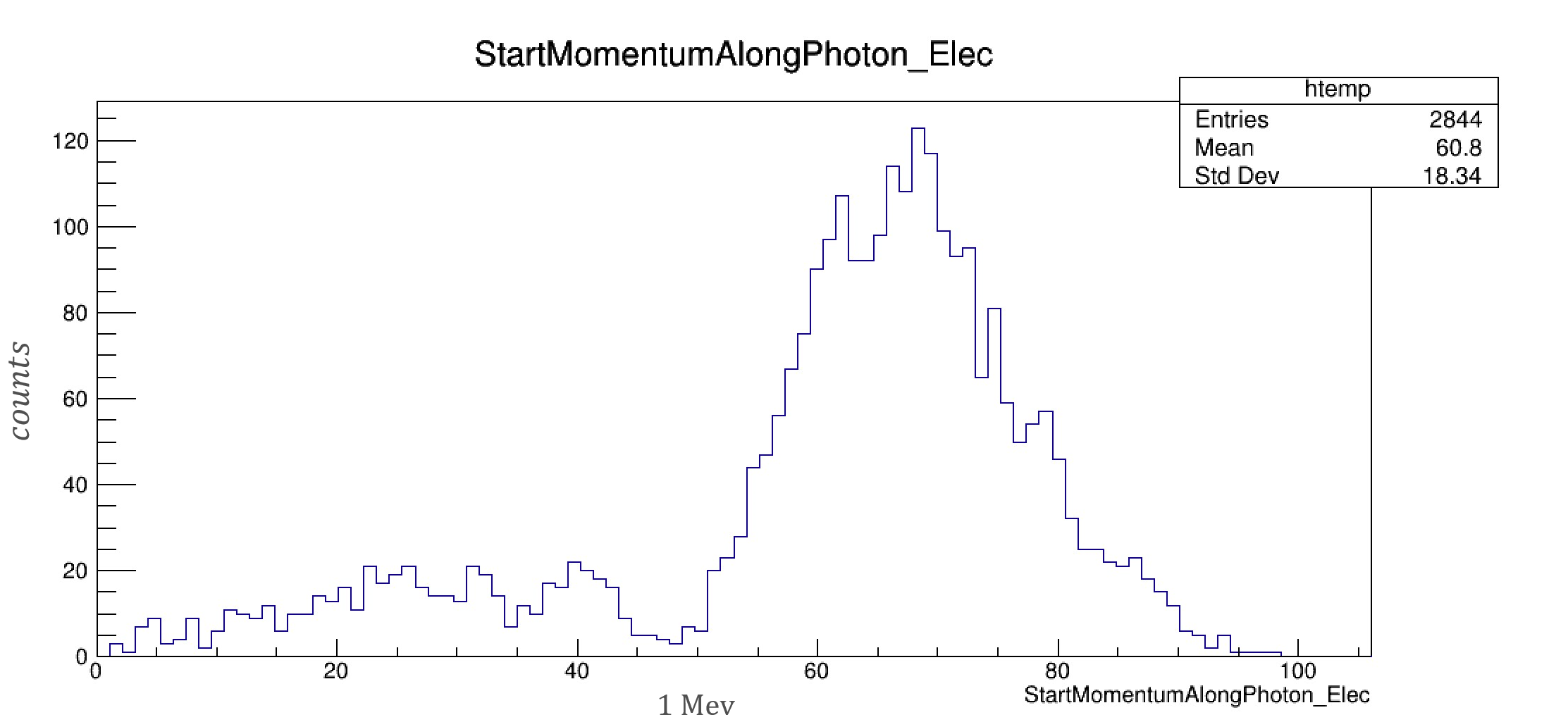 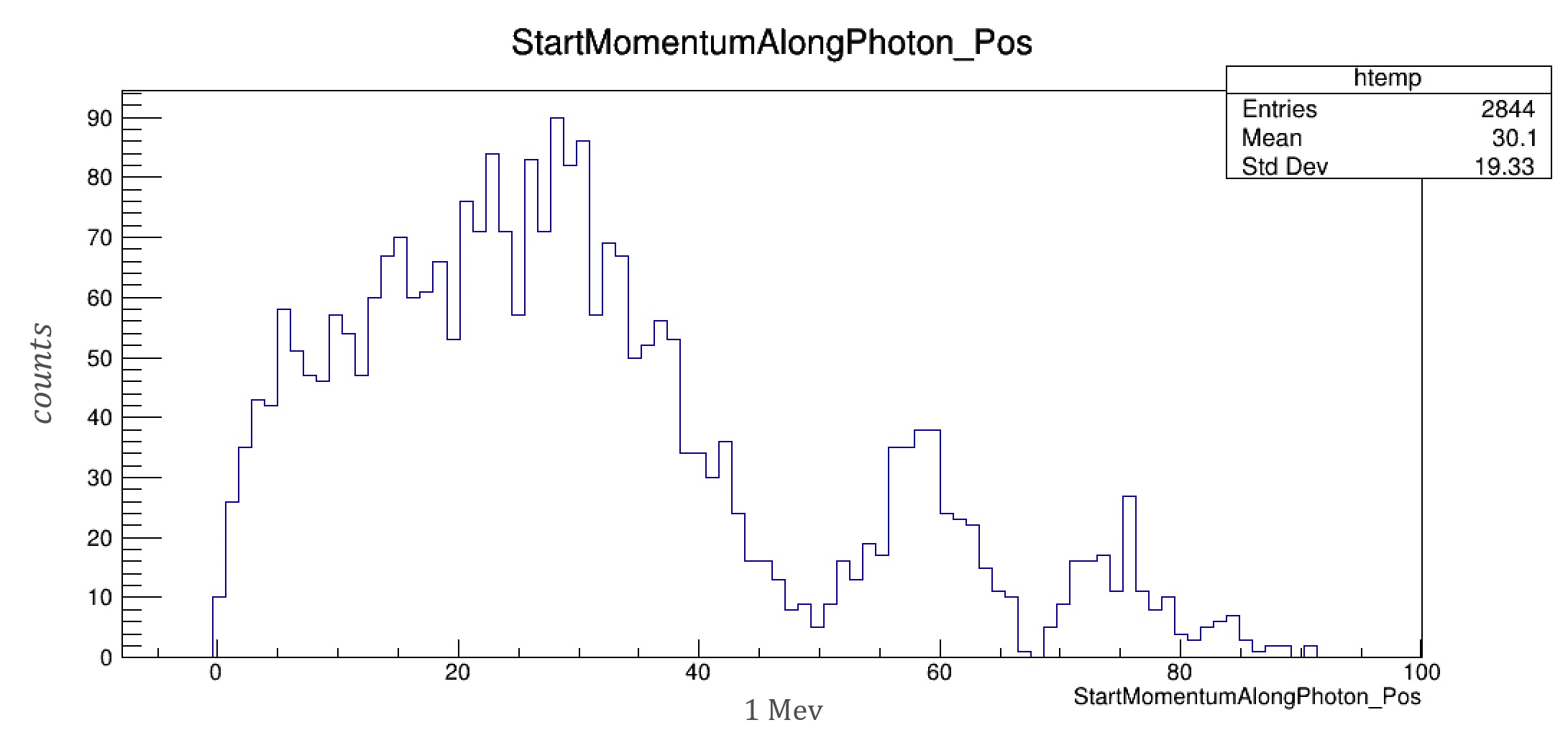 Analogously, for the reconstructed events set, the starting momentum distributions of the electron and the positron can be observed.
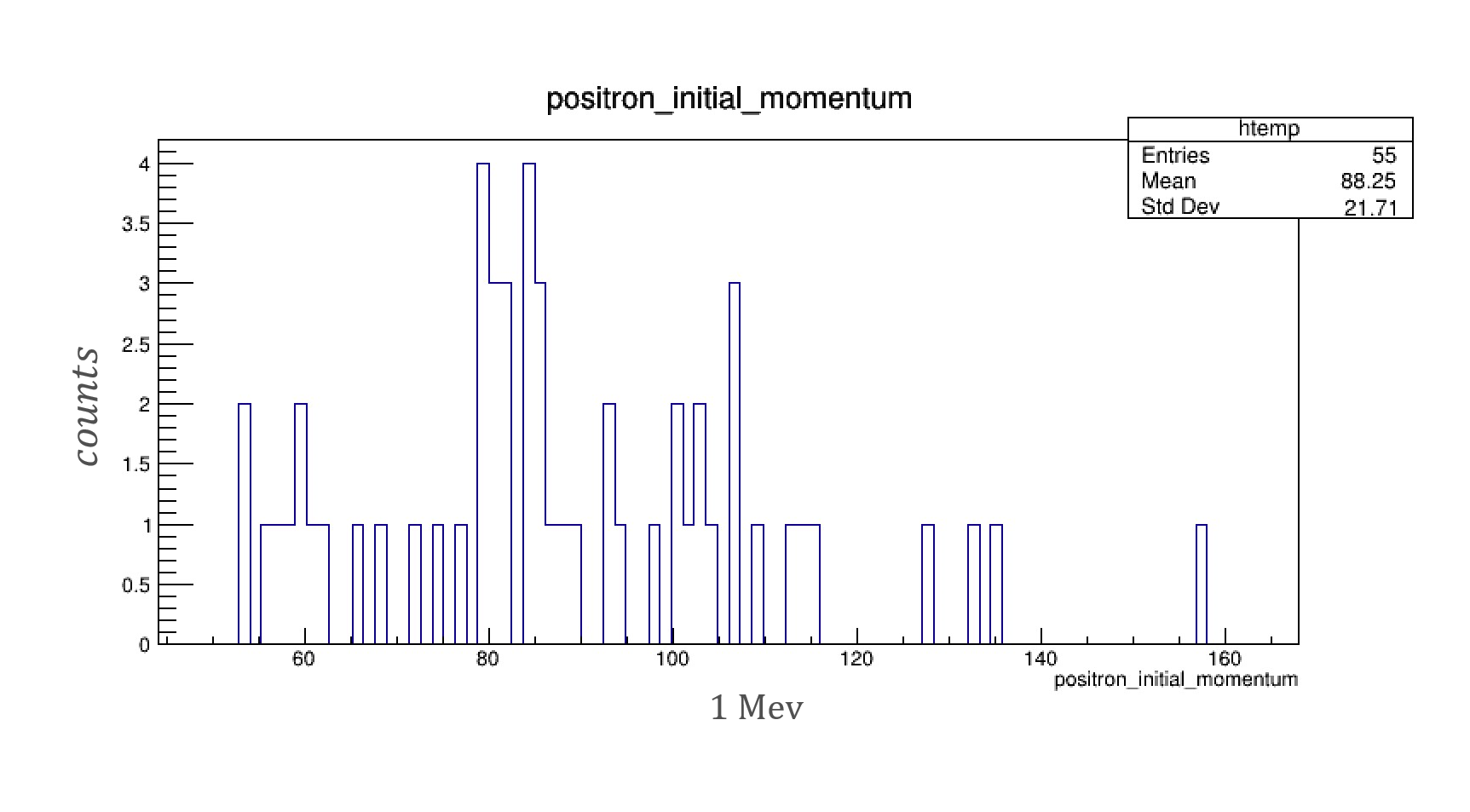 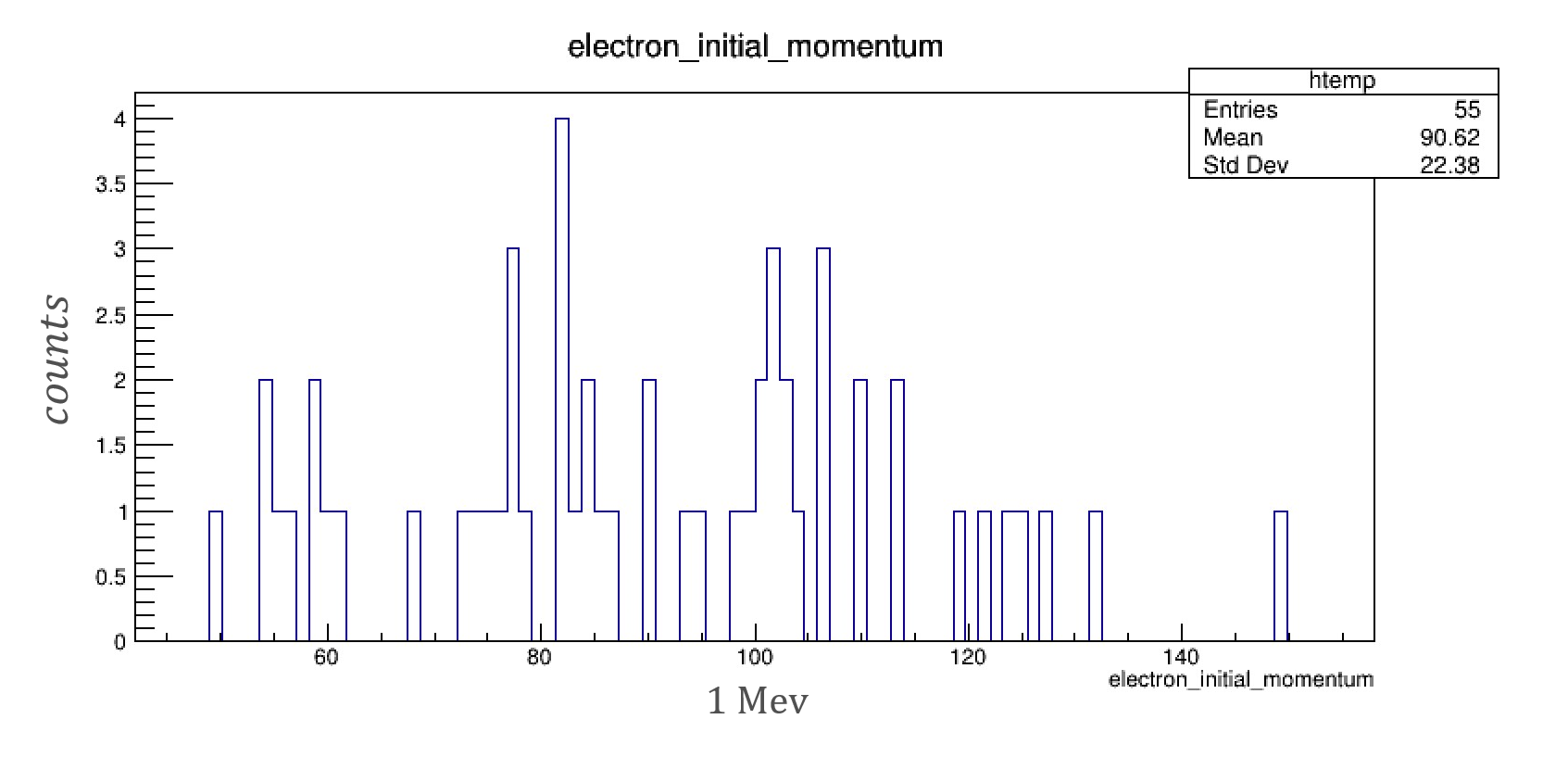 10
9/27/2023
Future developments for the reconstruction algorithm
Despite the low reconstruction efficiency reached with the current version of the algorithm, it is auspicable that the algorithm itself will be made more efficient in the future. The analysis conducted nevertheless proves that reconstruction for the class of events of interest is possibile.
11
9/27/2023
Side Projects
Together with the main project regarding the development of a photon conversion reconstruction algorithm for background measurements, I have also participated, during my stay at Fermilab, in: 

Setup of the Mu2e DAQ system
Out-gassing of the Mu2e Calorimeter Redout Units
12
9/27/2023
DAQ setup
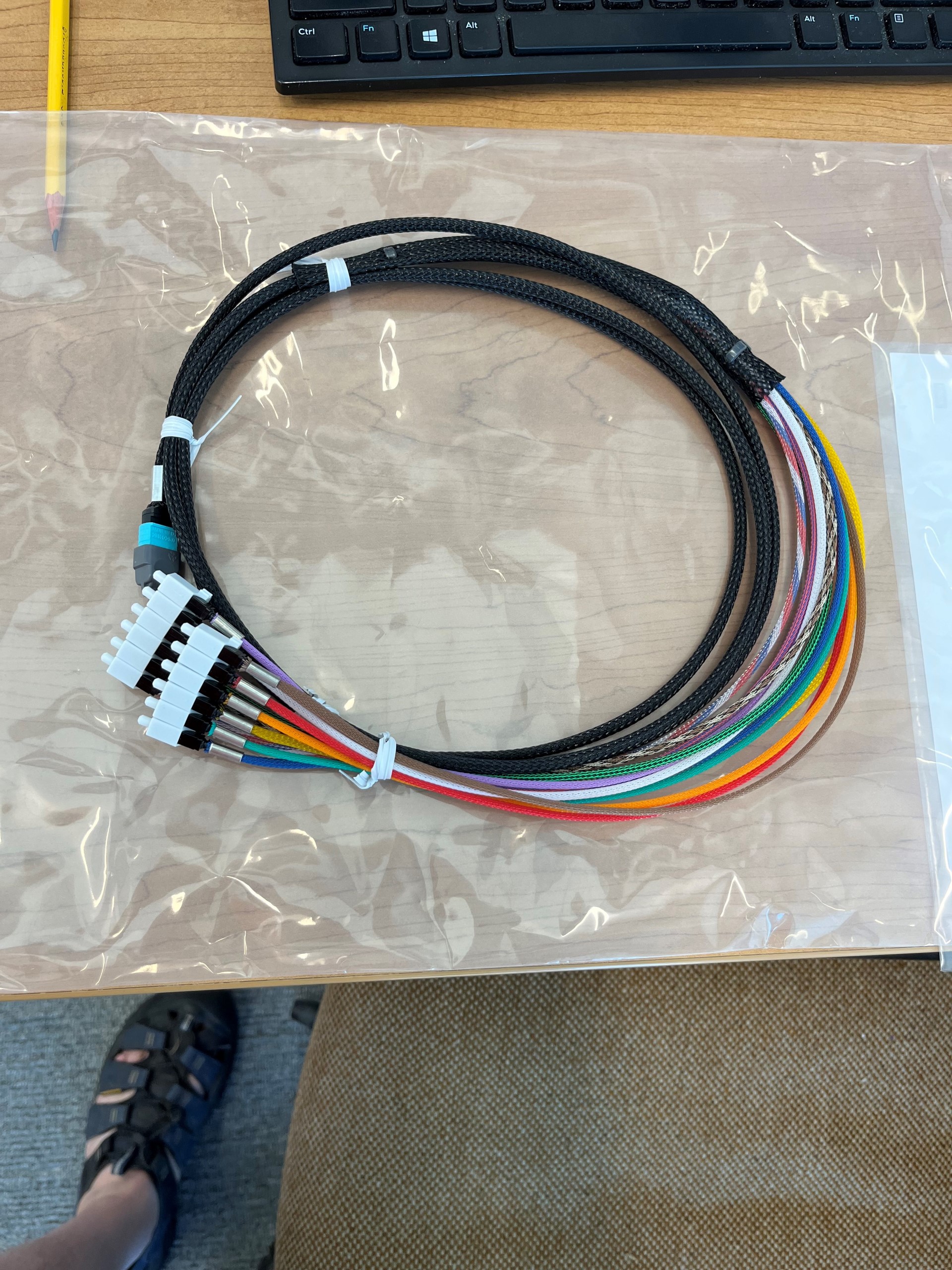 Components of the DAQ set-up are now being chosen and tested. In particular, the insertion loss of the whole system is requested to be low enough to assure efficient data distribution. By now, the long run cables and the vacuum cables have been tested and have given the positive expected results. It is now needed to test the whole system together at once.
13
9/27/2023
Outgassing of the calorimeter Readout units
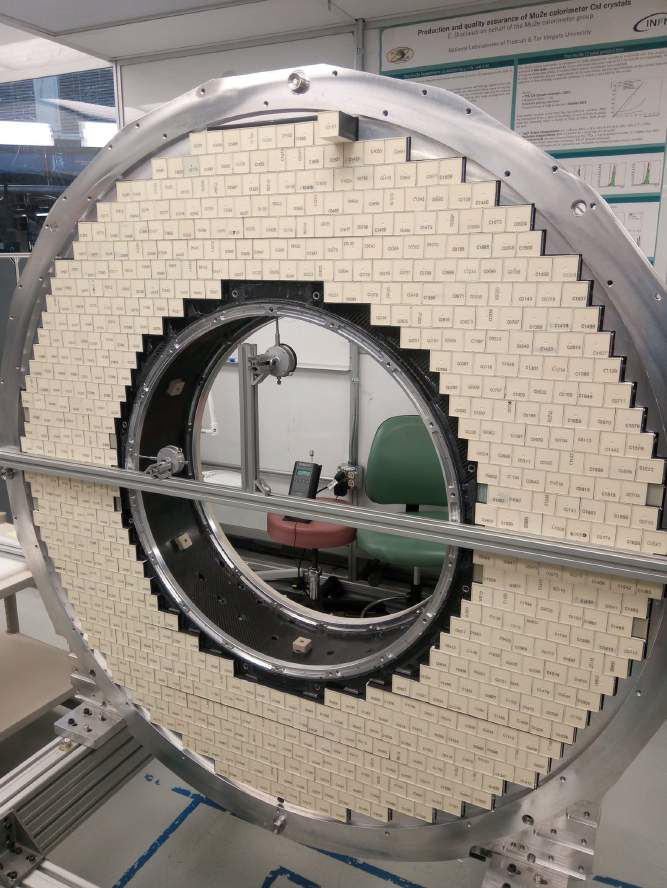 Some of the readout units of the calorimeter have still to be put in place on the second calorimeter wheel.Before doing that, in order to assure their well functioning in the vacuum, it is needed to outgas them.The calorimeter will be completed by the end of the year.
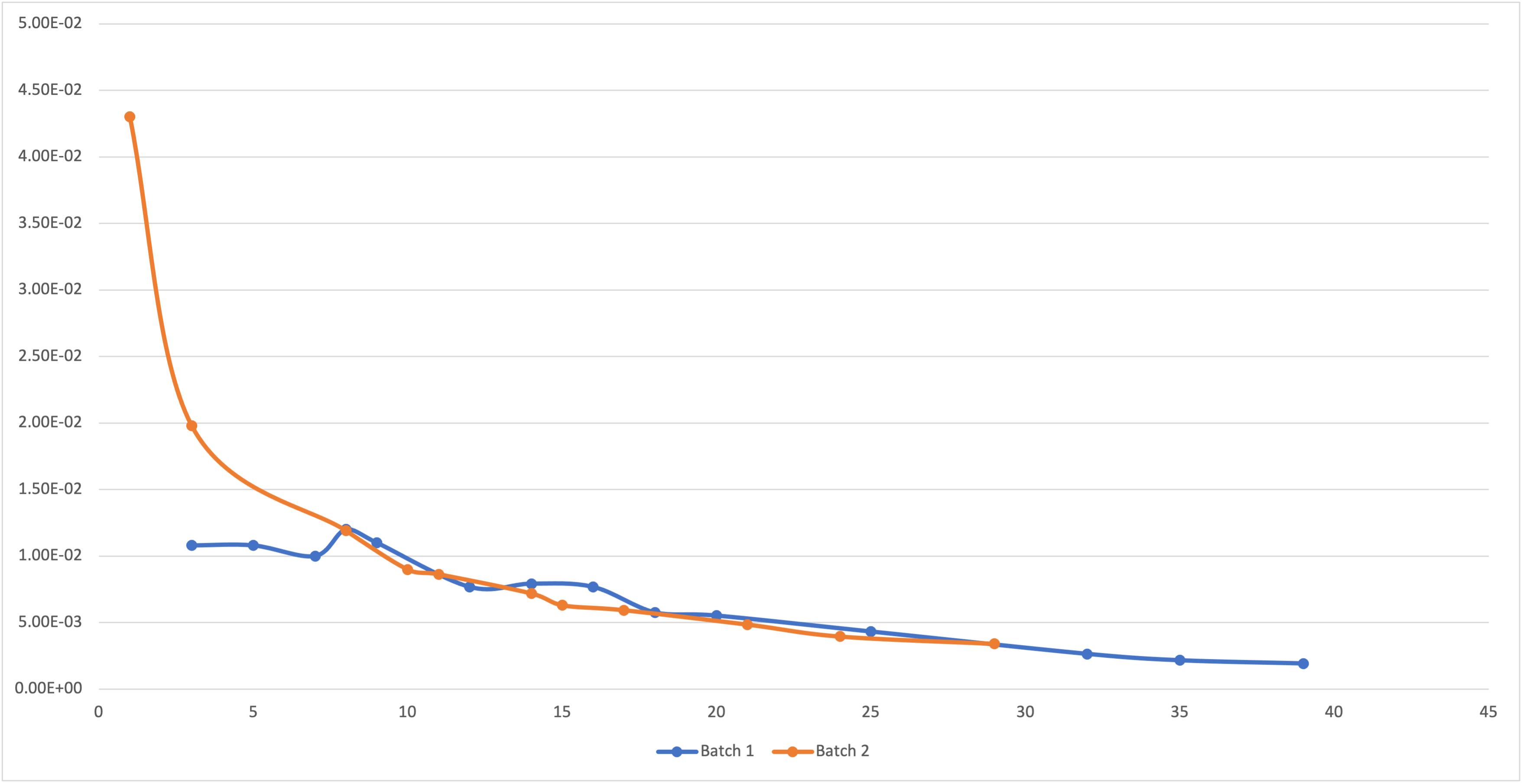 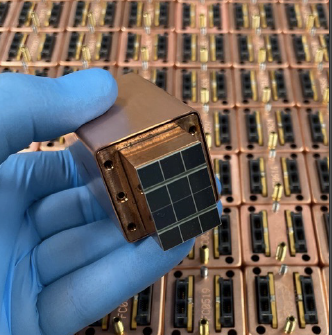 Torr L/s
days
14
9/27/2023
Thank you for your attention!
15
9/27/2023